PREVISION DU 17 AU 19 AVRIL 2025
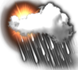 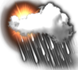 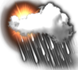 34
23
24
34
35
33
35
25
25
27
23
25
24
21
23
24
24
24
23
26
24
23
25
36
36
33
32
36
31
32
30
34
34
33
39
37
30
24
23
21
34
22
32
40
36
27
26
38
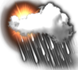 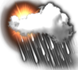 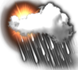 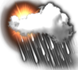 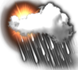 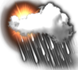 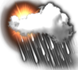 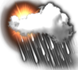 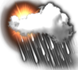 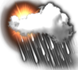 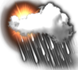 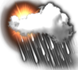 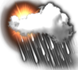 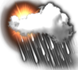 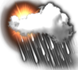 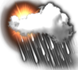 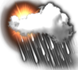 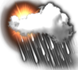 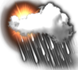 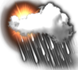 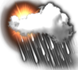